Can a new OU Study App enhance the learning experience of students on S350, an online only module?
Catherine Halliwell, Jenny Duckworth, Rachel McMullan & Simon Collinson
Presentation outline
Aims
Methods
Findings
Suggestions
Conclusions
Aims
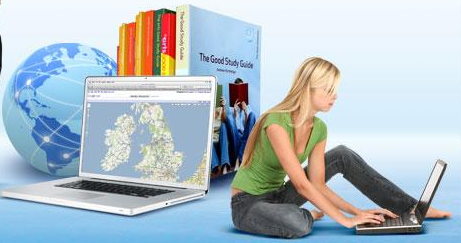 The average person in the UK spends more than a day a week online, according to an Offcom 2018 report on the impact of the “decade of the smartphone”.
Traditional OU study
Aims
How can OU students best engage with the OU Study App to optimise their study? 
What aspects of the App are critical to supporting the student learning journey and should be developed next/further?’





OU Study App Project Site (2019). Available at https://learn3.open.ac.uk/course/view.php?id=301070
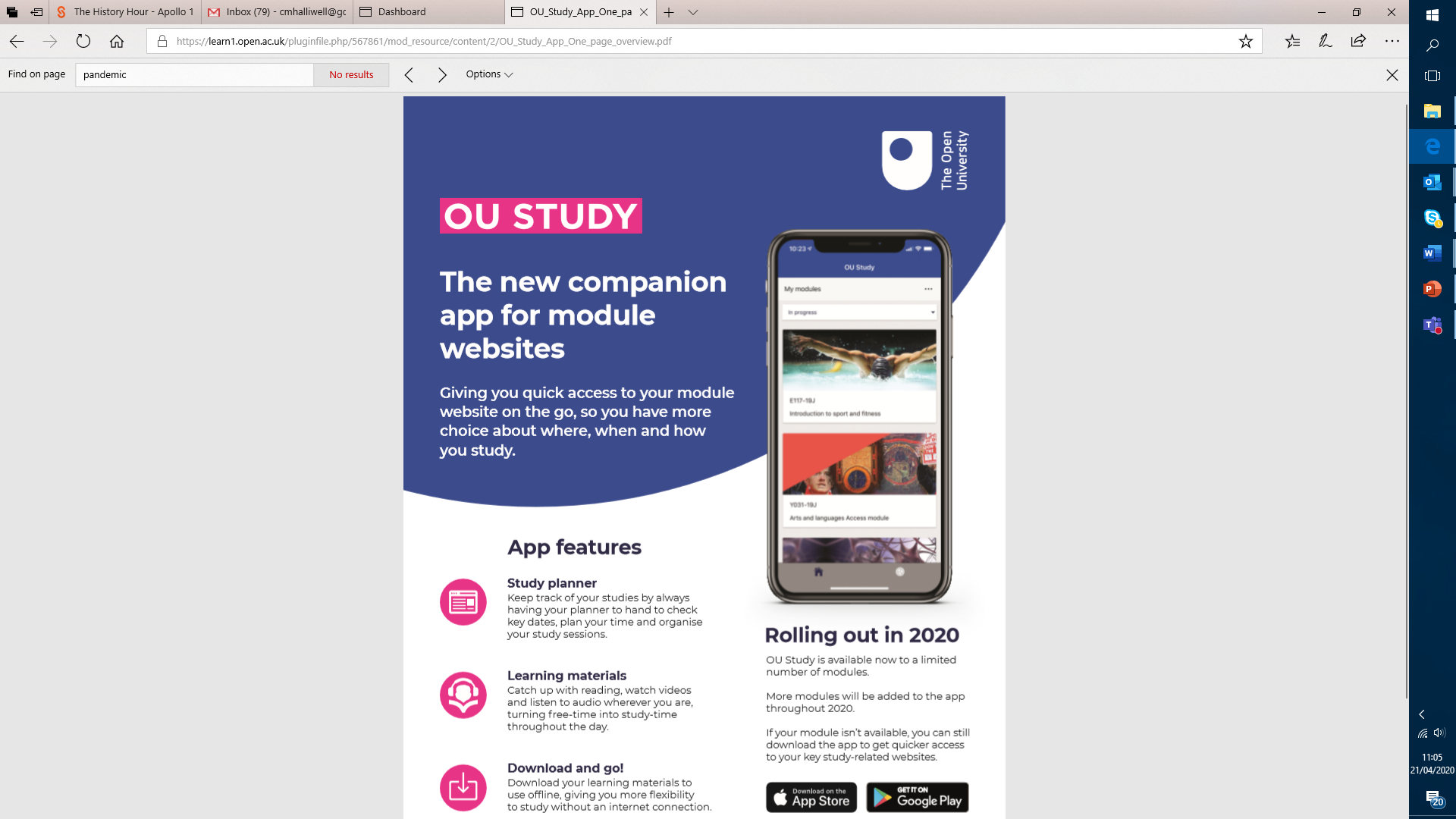 Methods
Methods
8 student volunteers took part in the study
Findings
Findings
Based on 21 days of diary entries
How long did you use the OU Study App?





Where did you use the OU Study App?
Findings
What are students using OU Study App for?
Findings
Learning Enhancement: deeper understanding of concepts
‘I was able to re-read content I had read previously to remind myself of key concepts as well as keep reading them to gain understanding.’

‘yes definitely, I can check often on study material’

‘Good for recap and refreshers , not preferred for intense studying and note making ‘

‘Yes, it does feel different - it enables me to increase my available study time a bit. As I'm working close to my maximum capacity, this is particularly helpful! I don't think it helps my understanding specifically but it does help me to study a little more.’
‘Not this week, as I was mainly looking at the assessment brief for TMA02, so I could look at this in the morning and plan my answer throughout my working day in my head’

‘I think it would be hard to read papers on my phone, and to do in depth assignment writing and editing.’

‘Using the app on my phone is a bit cumbersome as reading longer texts would be tiring. So, no.’
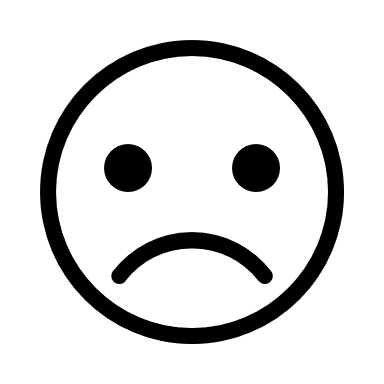 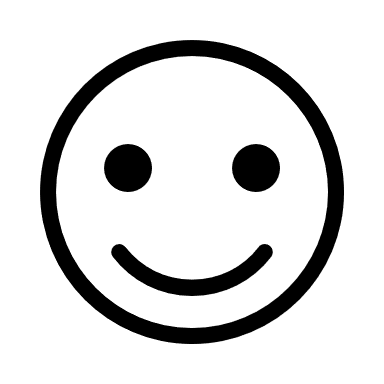 Findings
Learning Enhancement: time management and effectiveness
‘I found it helped massively with my time management, as if I am unsure of something…, I can quickly look at the required content wherever I may be without access to a PC.’
‘I was able to utilise the otherwise wasted time on my commute.’
‘yes, instant access to forums and study materials’
‘I fitted in more studying than usual by making better use of small study opportunities.’
‘Was able to maximise time and study on my commute more’
‘It's definitely good for making better use of in between times.’
‘Not this week. I was busy with other things…I was mostly writing an assignment and watching tutorials, neither of which used the app. In general having the app is helping me to become familiar with the module material ..at times when I can't work on the TMA, so it is helping me to keep on top of the work. ‘

‘Not so much this week as I was doing a TMA so I used it less than normal.’

‘Did not really use in the TMA week.’
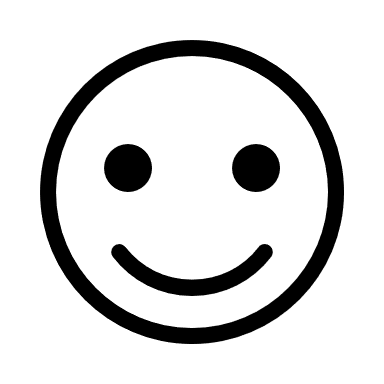 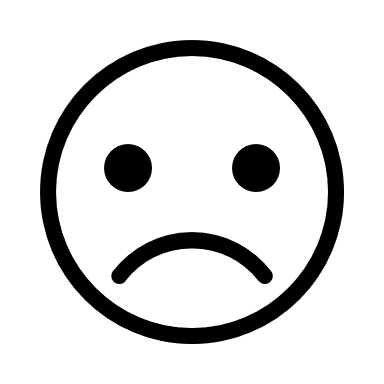 Findings
Learning Enhancement: learning experience
‘I find this app extremely helpful as I am able to study wherever, whenever which in return helps me massively with my time management. ‘
‘Still really enjoying using the app!’
‘it’s very beneficial’
‘…and allows students to study whenever, wherever. As it is on my phone, I often have my phone to hand as opposed to my laptop, therefore I am able to access module materials/ assessments easily.’
‘Overall, I would recommend this app and hopefully I will be able to gain access to my other modules! ‘
‘the menus are a bit user unfriendly.’

‘The app crashed once again this week. It takes a couple of minutes to reload when that happens.’

‘The thing that stops me is that it’s small to read on my phone and don’t want to use my phone battery so I’d rather study on my laptop. But it helps me do bits of studying here and there’
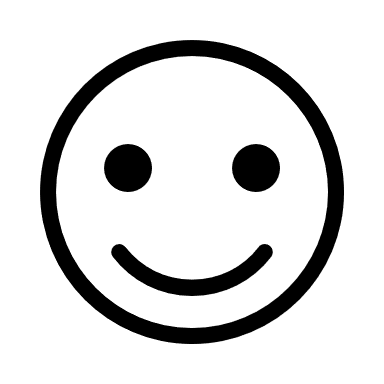 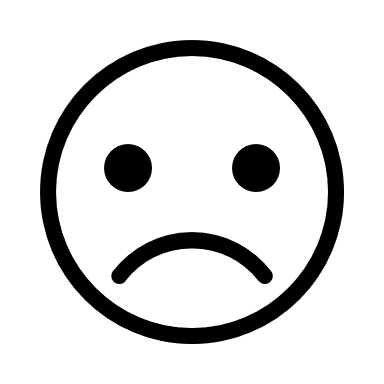 Suggestions
What students would like to see developed
Suggestions
I wonder if future versions could have the ability to highlight text? I use the Mendeley app which enables me to highlight text which then synchronises via the website
From students:
Cut and paste would be helpful. Dark mode would be wonderful. Make a version for Fire tablets (Amazon's Android OS)
to highlight text, in order to come back to the app to take notes when I'm on the computer, and/or to be able to copy and paste from within the app
Please make it so we can select and copy portions of text.
to access the forums
Conclusions
Conclusions
From students:
An enabler for students to improve their learning experience:
‘I'm chronically ill and mostly in bed, so it doesn't affect whereabouts I study, but it does make it easier to do little bits of studying here and there. ‘

Feelings of improved time-management and control
More useful at certain times in module study than in others.

From research team:
Positive feedback on Study App and their relationship with the module
Direct relevance to skills development
Can be used to support study
Need for further development identified
THANK YOU
OU Study App Team 
Dolly Majithia
eSTEeM
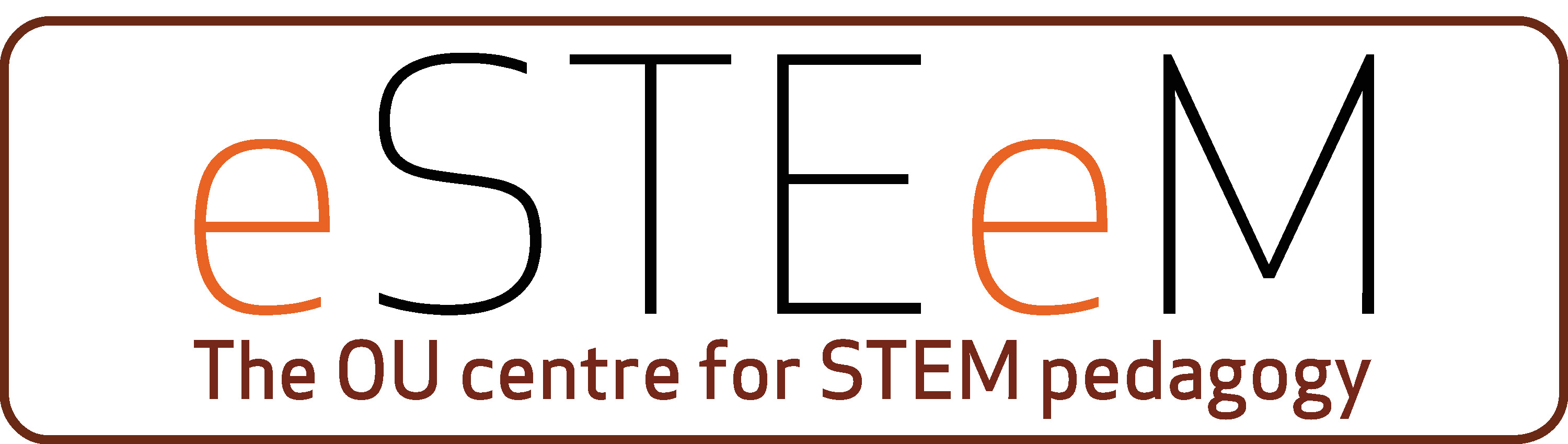